SEAFOOD
LEARN THE FOLLOWING WORDS
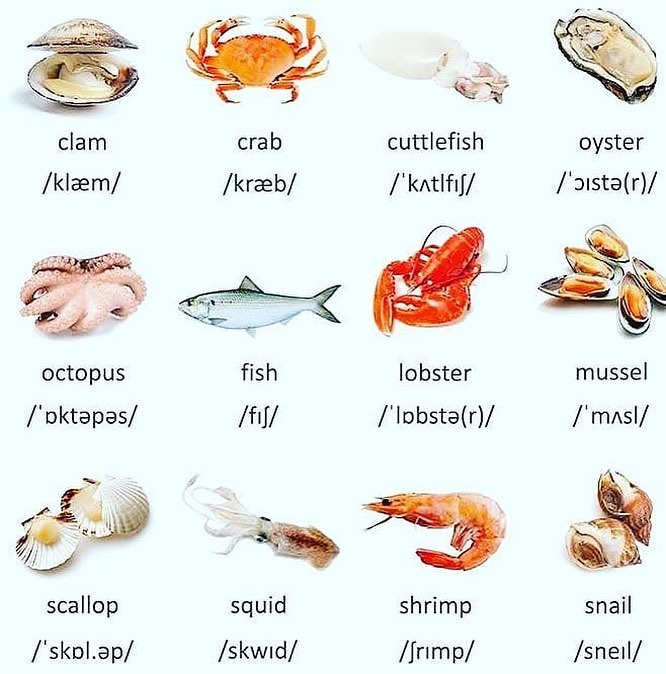 SEAFOOD
PRACTISE THE SEAFOOD WORDS IN THE FOLLOWING SLIDE
NAME THE SEAFOOD
CHECK YOUR ANSWERS (SLIDE 2)
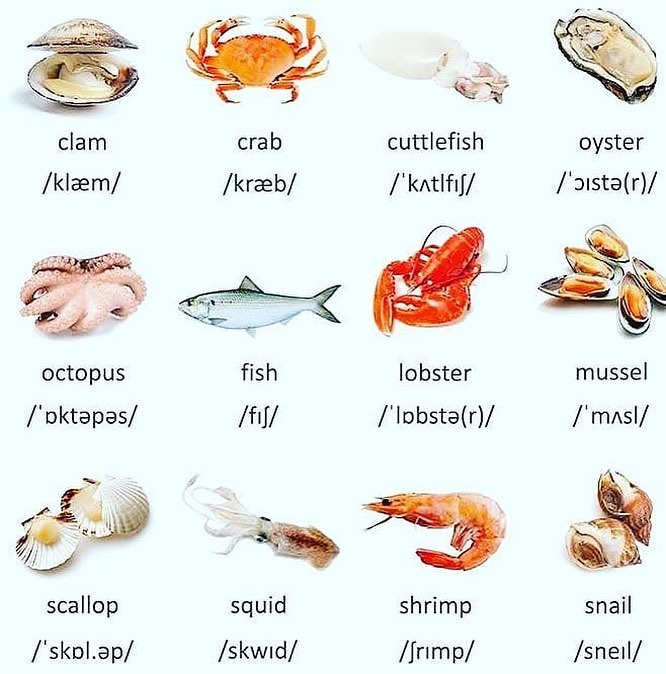 1
2
4
3
6
8
5
7
12
9
10
11
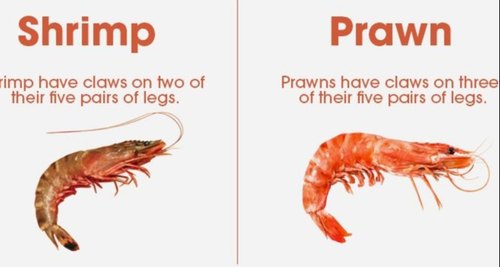 SEAFOOD
LET`S CHECK ONCE AGAIN
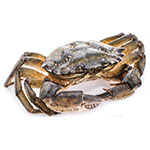 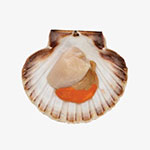 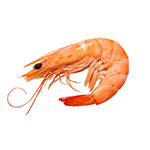 crab
scallop
shrimp
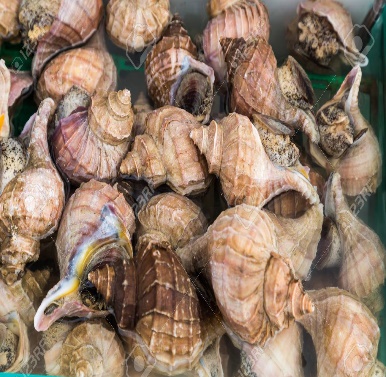 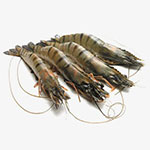 snail
prawn
octopus
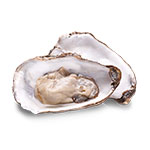 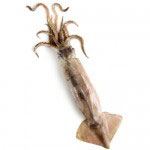 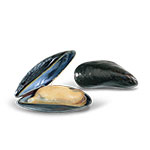 squid
oyster
mussel
FISH OR SEAFOOD?
prawns   
                                                      sardines  
                         squid    
                                                                                                       oysters  
                                     hake    
 crab    
                                                                                          trout  
                                                                  lobster    
                       cod    
                                                                                                  sole
FISH OR SEAFOOD?
prawns   
                                                      sardines  
                         squid    
                                                                                                       oysters  
                                     hake    
 crab    
                                                                                          trout  
                                                                  lobster    
                       cod    
                                                                                                  sole